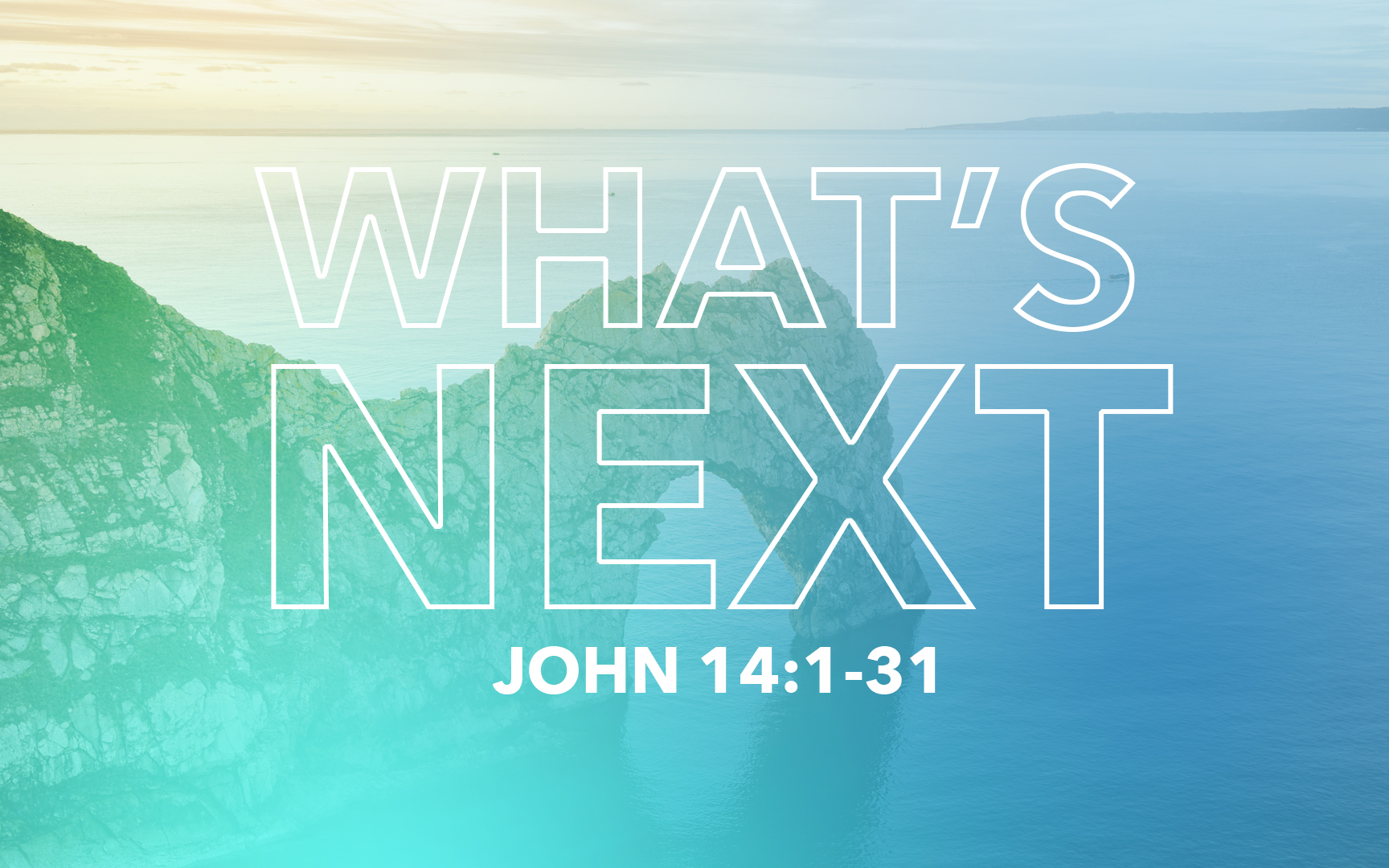 What’s Next – John 14
¿QUÉ SIGUE AHORA?
JUAN 14:1-31
[Speaker Notes: We all have times where the question on the tip of our tongue is… What’s Next?

What’s next in the new school year?

What’s next in our friendship?

We wonder what is around the corner and if it will be like: good or bad, easy or hard, familiar or brand new… What’s next?

For the apostles, this is what they are wondering in John 14.

Everything about their meal  in the previous chapter has been different than they would have expected…

Instead of only the Passover they expected – Jesus has established the Lord’s Supper.
Instead of hearing a Lesson they might have expected – Jesus has been in the floor washing their feet.
Instead of relaxing after a full meal – Jesus announced to the whole room that one of them would betray him and Judas has just walked out of the room.

Instead of their point man, Peter, calming things down – Jesus tells Peter he’s going to deny him 3 times before the sun even comes up tomorrow.

So Judas is gone, Peter is blind-sided – And the other 10 apostles are just trying to figure out – what is happening tonight? What’s next?

In this intense and rapidly changing situation – Jesus begins addressing the concerns of the apostles and explaining what they can expect…]
UN CAPÍTULO LLENO DE…
Consolación
Preguntas
Doctrina
Relaciones
Teología
[Speaker Notes: Do Not Let Your Heart Be Troubled…
Comfort In Heavenly Home
Comfort In Jesus’ Love
Comfort In The Holy Spirit
Comfort In The Peace of Christ
Do Not Let Your Heart Be Troubled…

Even In Death I Will Prove My Love For The Father…]
UN CAPÍTULO LLENO DE…
Consolación
Preguntas
Doctrina
Preguntas
Relaciones
Teología
[Speaker Notes: Do Not Let Your Heart Be Troubled…
Comfort In Heavenly Home
Comfort In Jesus’ Love
Comfort In The Holy Spirit
Comfort In The Peace of Christ
Do Not Let Your Heart Be Troubled…

Even In Death I Will Prove My Love For The Father…]
«No se turbe su corazón; crean en Dios, crean también en Mí.  2  En la casa de Mi Padre hay muchas moradas; si no fuera así, se lo hubiera dicho; porque voy a preparar un lugar para ustedes.  

3 «Y si me voy y les preparo un lugar, vendré otra vez y los tomaré adonde Yo voy; para que donde Yo esté, allí estén ustedes también.  4  Y conocen el camino adonde voy».  

5  «Señor, si no sabemos adónde vas, ¿cómo vamos a conocer el camino?», le dijo Tomás.  6  Jesús le dijo: «Yo soy el camino, la verdad y la vida; nadie viene al Padre sino por Mí.
[Speaker Notes: Do Not Let Your Heart Be Troubled…
Comfort In Heavenly Home
Comfort In Jesus’ Love
Comfort In The Holy Spirit
Comfort In The Peace of Christ
Do Not Let Your Heart Be Troubled…

Even In Death I Will Prove My Love For The Father…]
Tomás dijo: “¿Cómo vamos a conocer el camino?”
Tú crees que necesitas procedimientos, pero en realidad necesitas a una Persona.
Jesús preparará un lugar para nosotros. (v 2)
Jesús volverá para llevarnos a casa. (v 3)
Jesús es el único Camino. (v 6)
[Speaker Notes: Jesus is reminding them: You can count on ME.  I will be honest and upfront with you.  I am not leading you off a cliff.  

In fact, I’m showing you exactly what this looks like.  Do the Father’s will.  Love God, Love your Neighbors, Walk in Righteousness, Care for the Hurting… This is my way.]
Felipe dijo: “Señor, muéstranos al Padre…”
Tú crees que necesitas ver más,pero en realidad necesitas verme a “Mí”.
Mi relación con el Padre (v 10a)
Mis palabras del Padre (v 10b)
Mis obras del Padre (v 11)
[Speaker Notes: Because Jesus said “No one comes to the Father…” Philip jumps in with his idea about the FATHER…]
Felipe dijo: “Señor, muéstranos al Padre…”
Tú crees que necesitas ver más,pero en realidad necesitas verme a “Mí”.
Los que creen en mí…
Hará mayores obras (v 12)
Oraciones contestadas (vv 13-14)
Amarán y obedecerán (v 15)
Recibirán al Espíritu (vv 16-17)
Verán a Aquel que el mundo rechaza (v 18-21)
Tadeo dijo: “¿a nosotros y no al mundo?”
Tú crees que el mundo necesita mi presencia, Pero el mundo en realidad necesita mi mensaje.
Cualquiera es acepto si me ama y me obedece. (v 23)
El mundo oirá mi mensaje de parte de ustedes. (v 25)
El Espíritu Santo les enseñará y les recordará. (v 26)
[Speaker Notes: My words will be available to everyone.
My words will determine who enters this relationship.
My words will determine if people accept or reject the Father.]
Tadeo dijo: “¿a nosotros y no al mundo?”
Tú crees que el mundo necesita mi presencia, Pero el mundo en realidad necesita mi mensaje.
El Espíritu Santo les enseñará y les recordará. (v 26)
“Otro” (v 16)
“Consolador” (v 16)
“de verdad” (v 17)
“Les enseñará todas las cosas” (26)
“Con…y en ustedes” (17)
“Les reordará todo” (v 26)
[Speaker Notes: My words will be available to everyone.
My words will determine who enters this relationship.
My words will determine if people accept or reject the Father.


The Holy Spirit Is A Helper.
Define: Paraklete
The Holy Spirit Is In Cooperation With But Distinct From The Father & The Son.
Tri-Unity
The Holy Spirit Is A Personal Being, Not An Impersonal Force.
“He” “Helper”
The Holy Spirit Taught “All Things” To The Apostles.
The Holy Spirit Assisted The Apostle’s Recall of Jesus’ Commandments.]
“La paz les dejo, Mi paz les doy; no se la doy a ustedes como el mundo la da. No se turbe su corazón ni tenga miedo.”
El Padre es mayor (v 28)
Lo que sigue ahora no es una sorpresa (v 29)
El enemigo nada puede contra mí (vv 30-31)
[Speaker Notes: I know there are some really cool questions about vs 28 and we will just have to cover those another time.

Vs. 30 – Confidence


What’s Next Is BETTER.
What’s Next Is Not A Surprise.
What’s Next Is Only The Beginning!]
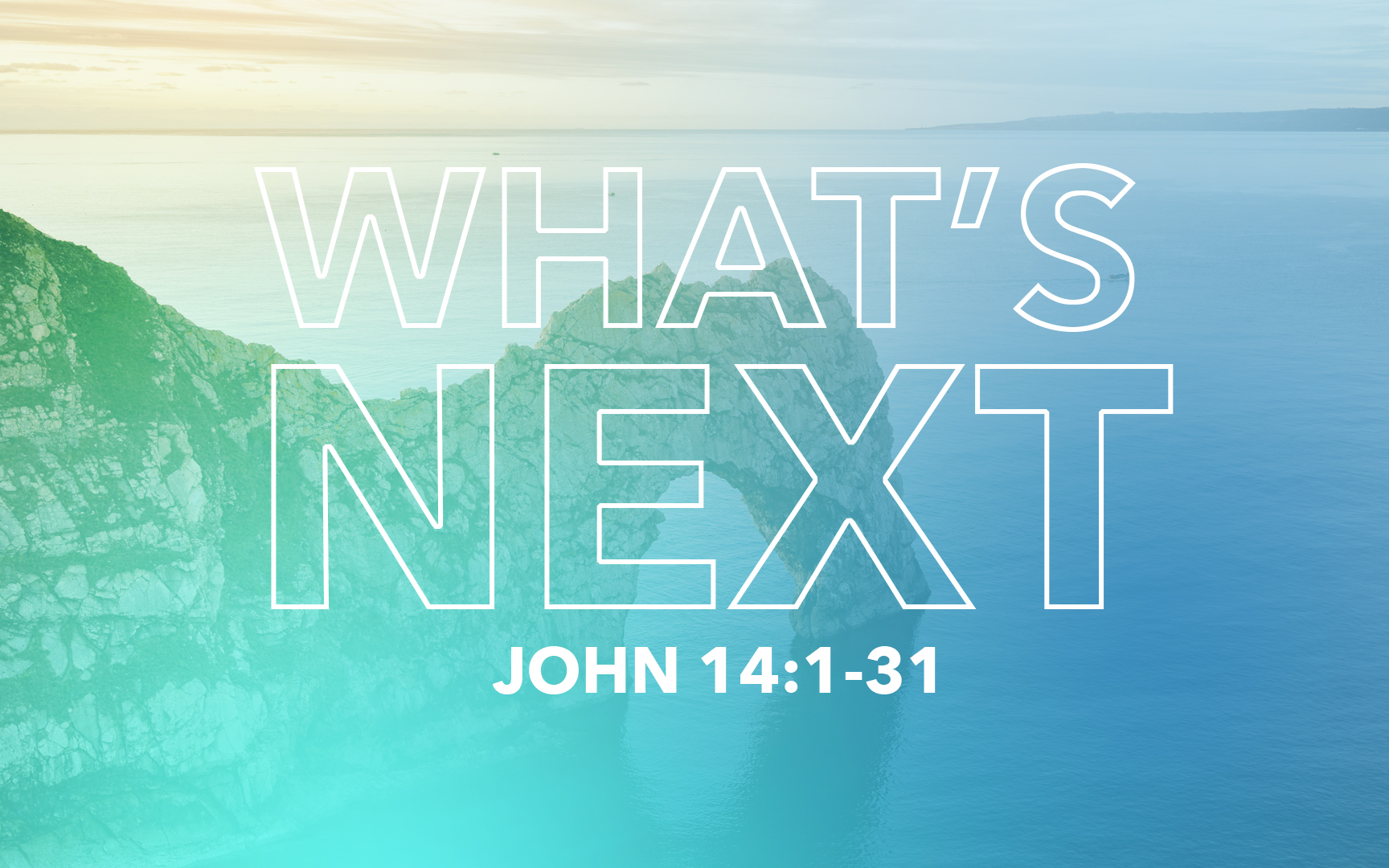 What’s Next – John 14
¿QUÉ SIGUE AHORA?
JUAN 14:1-31
[Speaker Notes: We all have times where the question on the tip of our tongue is… What’s Next?

What’s next in the new school year?

What’s next in our friendship?

We wonder what is around the corner and if it will be like: good or bad, easy or hard, familiar or brand new… What’s next?

For the apostles, this is what they are wondering in John 14.

Everything about their meal  in the previous chapter has been different than they would have expected…

Instead of only the Passover they expected – Jesus has established the Lord’s Supper.
Instead of hearing a Lesson they might have expected – Jesus has been in the floor washing their feet.
Instead of relaxing after a full meal – Jesus announced to the whole room that one of them would betray him and Judas has just walked out of the room.

Instead of their point man, Peter, calming things down – Jesus tells Peter he’s going to deny him 3 times before the sun even comes up tomorrow.

So Judas is gone, Peter is blind-sided – And the other 10 apostles are just trying to figure out – what is happening tonight? What’s next?

In this intense and rapidly changing situation – Jesus begins addressing the concerns of the apostles and explaining what they can expect…]